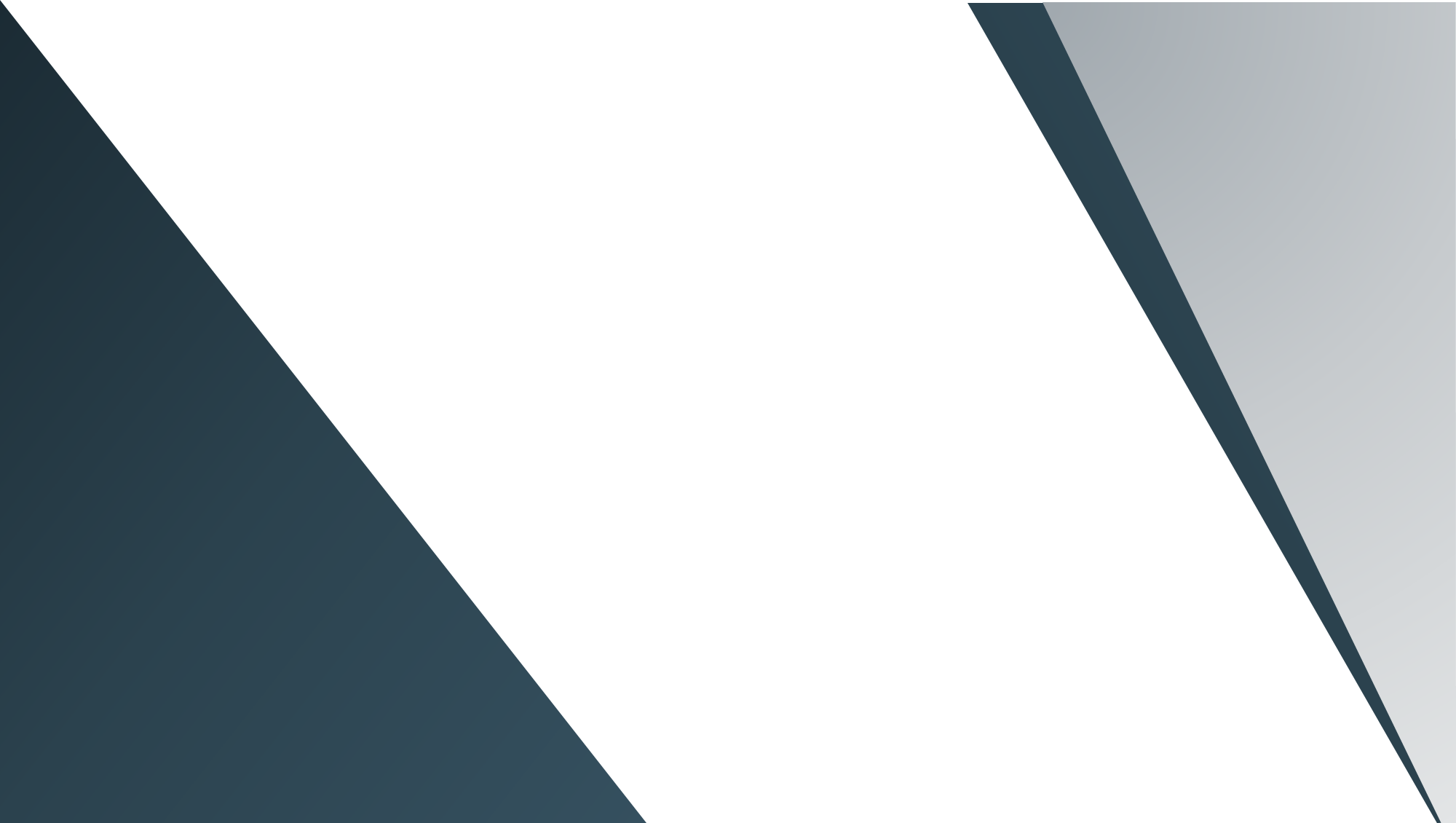 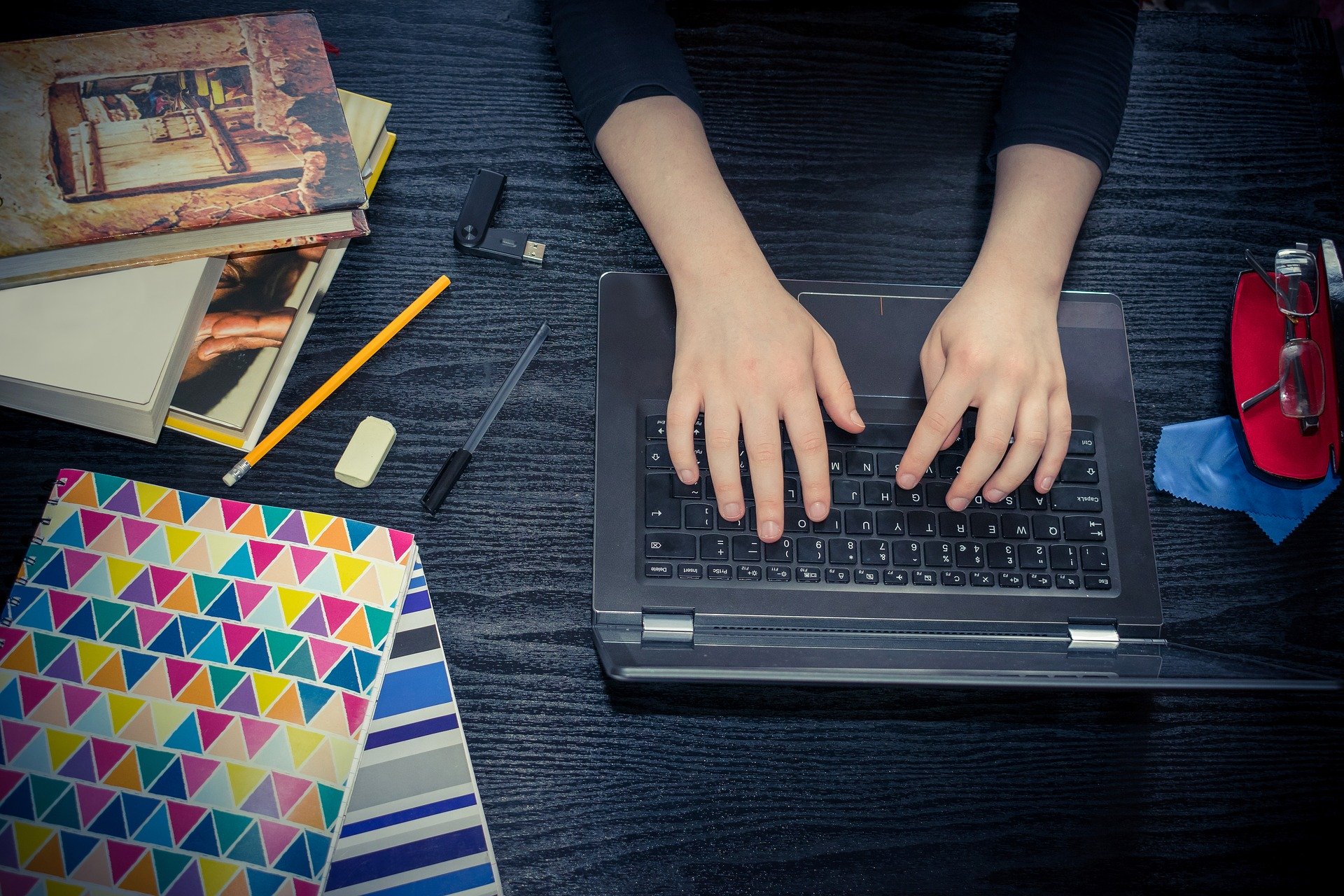 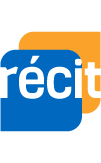 Service national
DOMAINE DE LA MATHÉMATIQUE,
DE LA SCIENCE ET TECHNOLOGIE
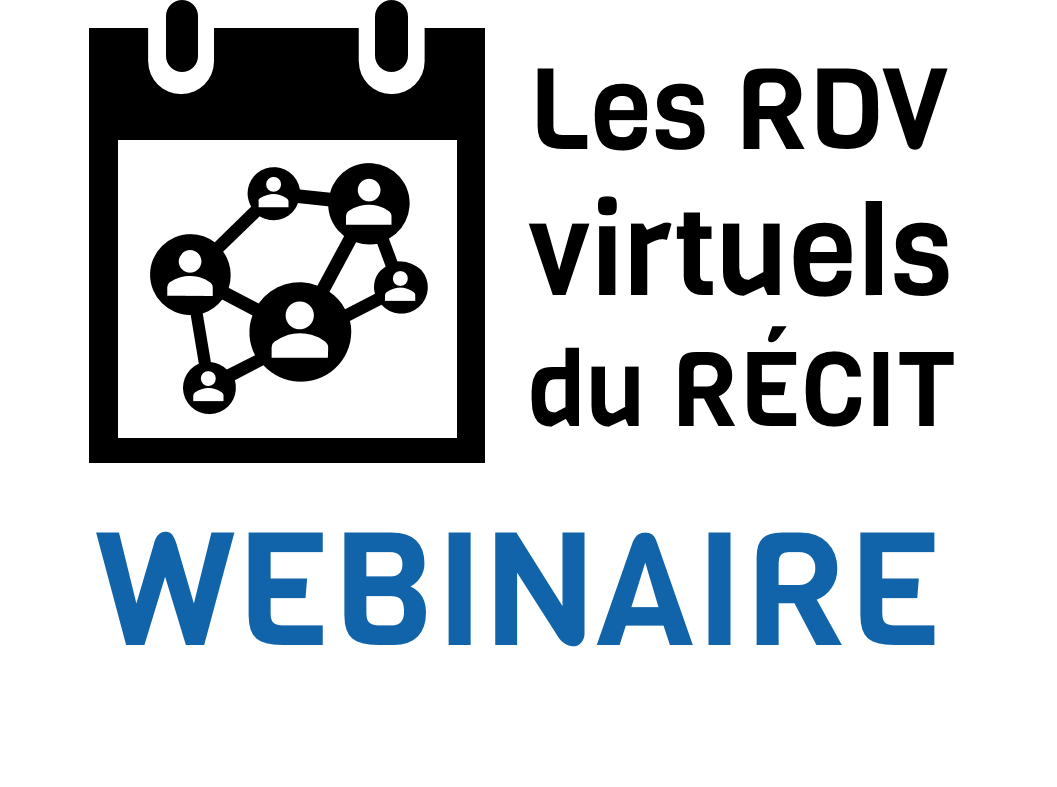 Minecraft : un univers ludique pour les mathématiques
21 septembre 2020 
15h à 16h
Pour plus de détails : campus.recit.qc.ca
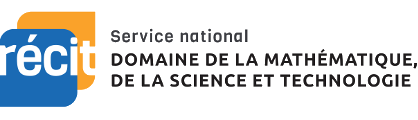 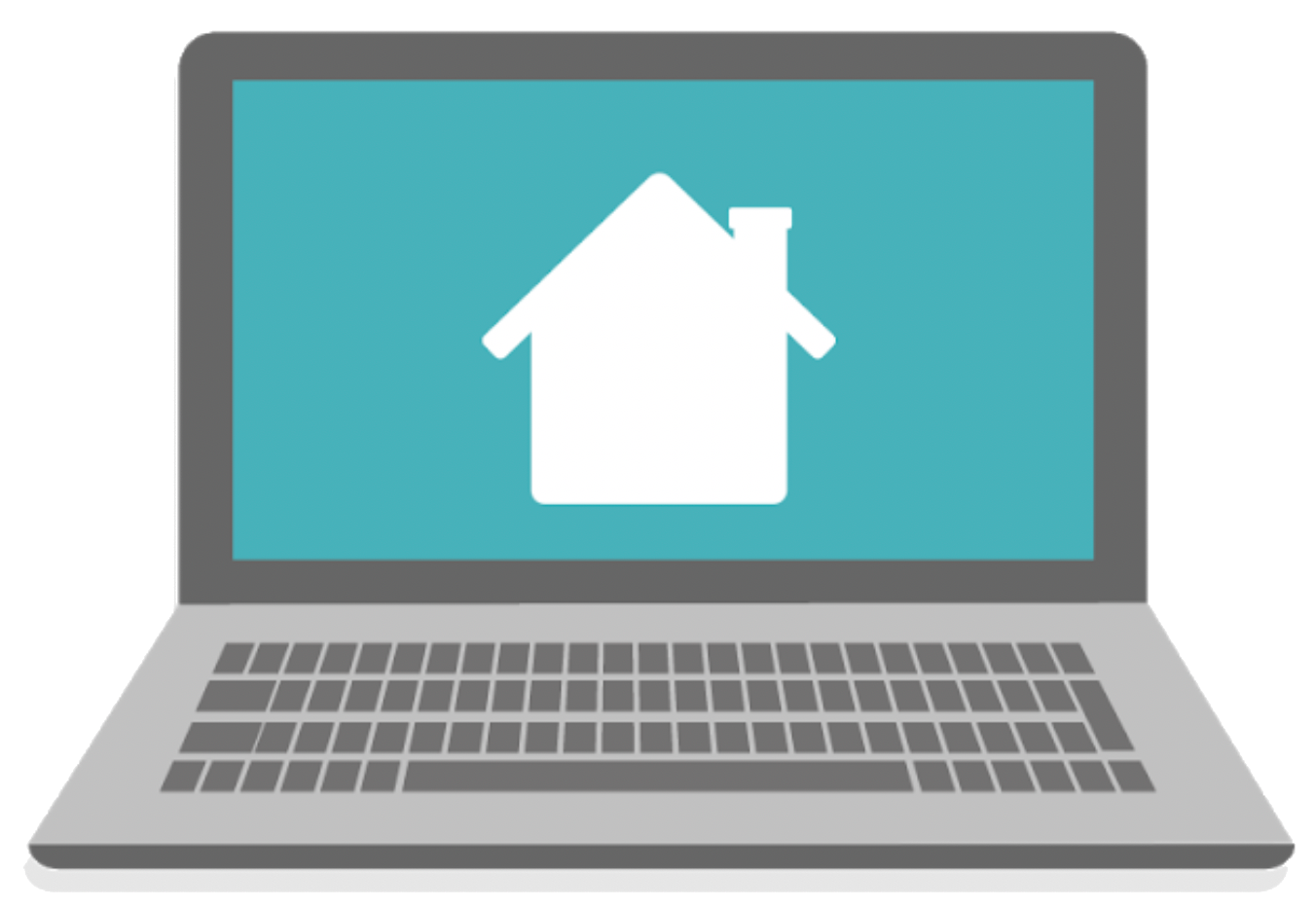 Stéphanie Rioux
stephanie.rioux@recitmst.qc.ca
Lien vers la présentation : bit.ly/minecraft21092020

Pour plus de détails : recitmst.qc.ca
‹#›
Plan de la rencontre
Pour mieux vous connaître…  
Pourquoi Minecraft?
Exemples de projets
Liens avec le PFEQ en mathématique
Les bases de Minecraft
Les «plus» de la version Education
Ressources utiles
‹#›
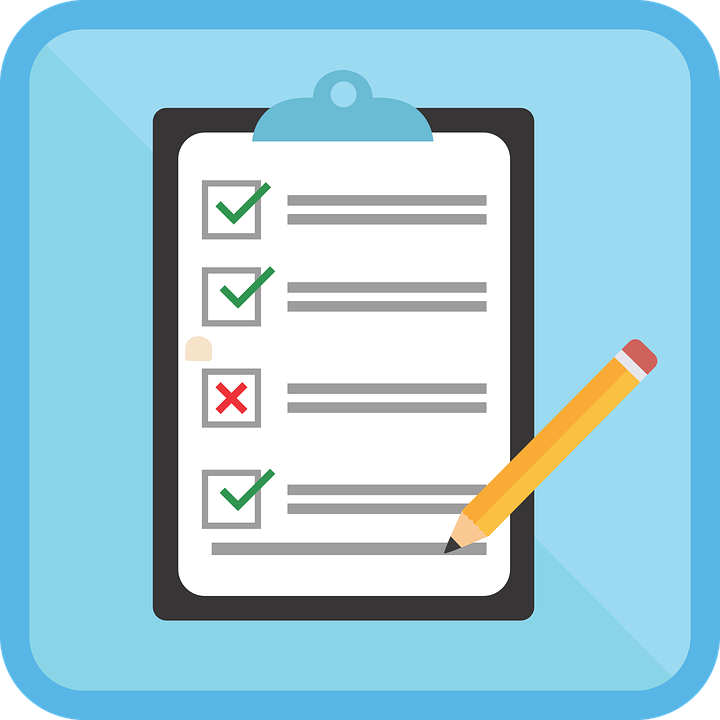 Qui êtes-vous?
Nom, rôle, CSS
(clavardage)
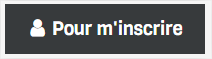 http://recit.org/ul/qjn
‹#›
Votre rapport au numérique ?
‹#›
Et qu’en est-il de Minecraft ?
‹#›
L’usage pédagogique des technologies… Pourquoi?
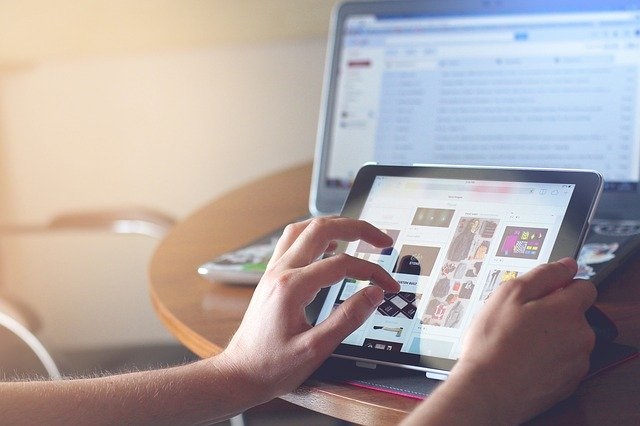 ‹#›
[Speaker Notes: Donne du sens aux apprentissages;
Permet de diversifier les approches;
Permet la différenciation pédagogique;
Contribue à la mise en place d’un climat favorable aux apprentissages;
Permet de varier les modes d’expression, de représentation;
Permet de développer l’autonomie;
Permet de développer les compétences utiles au 21e siècle;]
Cadre de référence de la compétence numérique
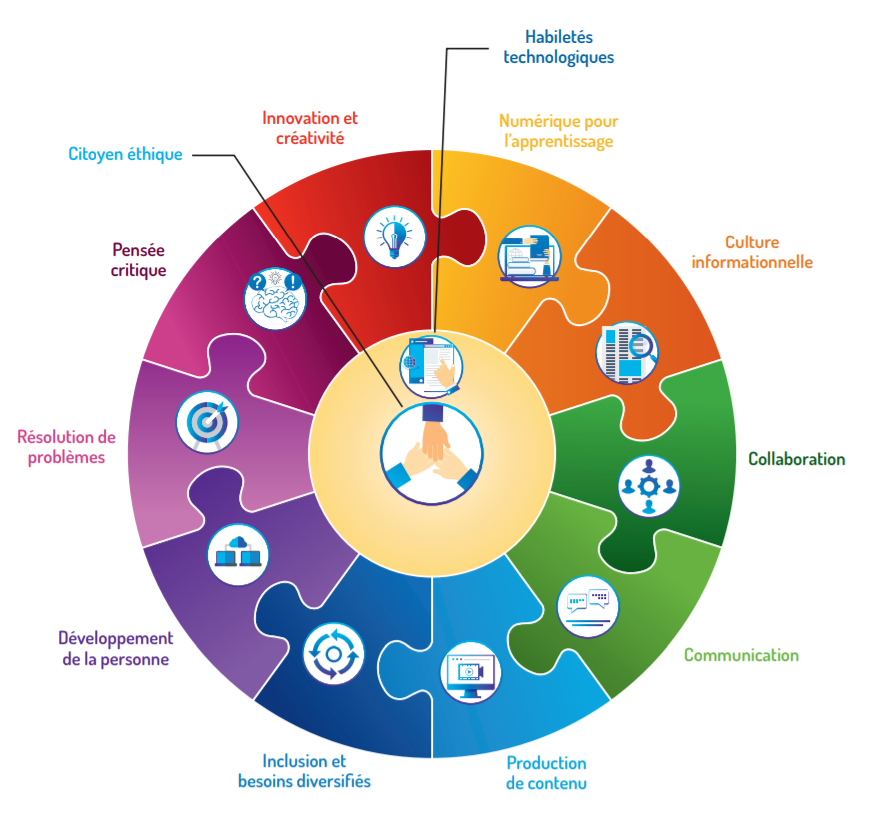 MEQ - Avril 2019
‹#›
Référentiel d’intervention en mathématique
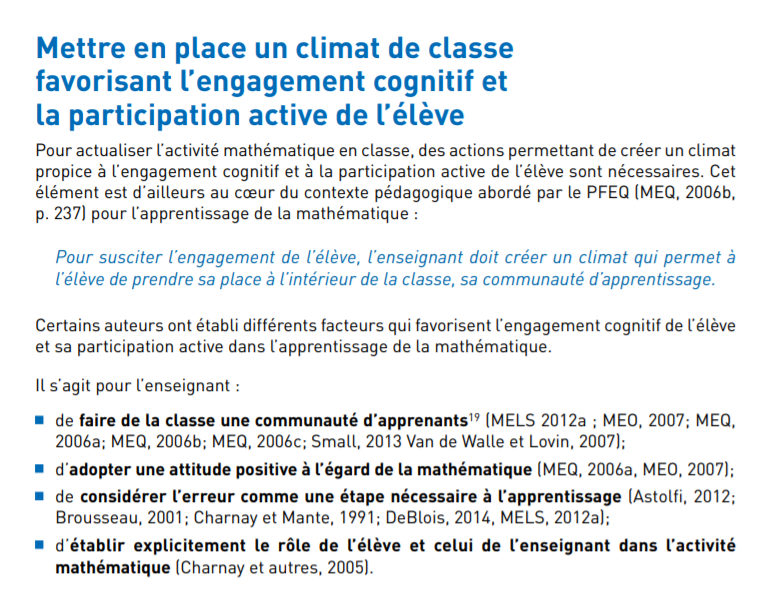 MEQ - Février 2020 - p.41
‹#›
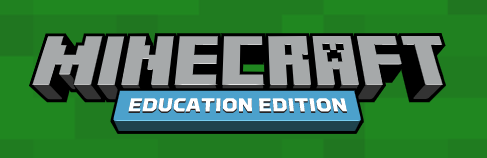 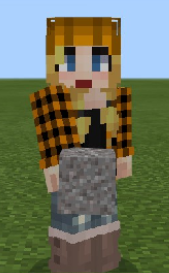 Compte Office 365 - licence 5$ US par usager par an
Ordinateur, IPad ou Chromebook - Téléchargements
Essai gratuit: 
Prof : 25 connexions
Élève : 10 connexions
Exemple de projet
Une pièce ou un bâtiment à l’échelle
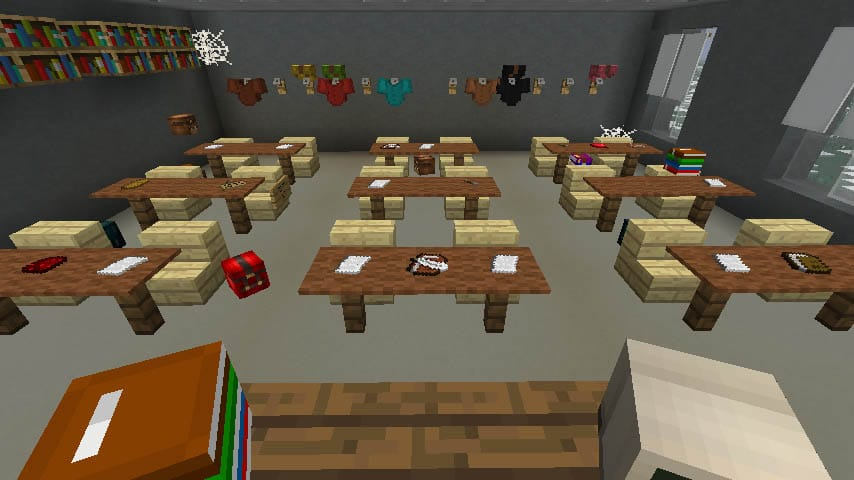 ‹#›
Exemple de projet
Jardin à la française
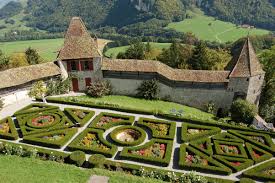 ‹#›
Exemple de projet
Jardin à la française
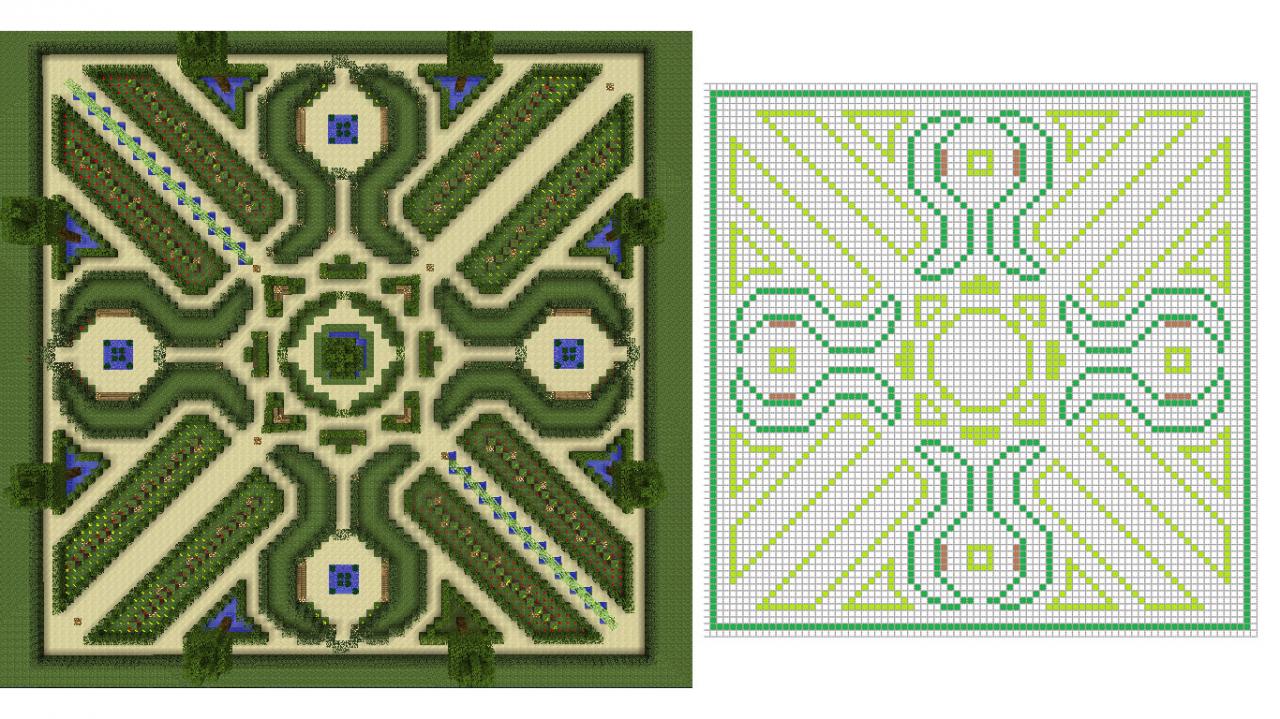 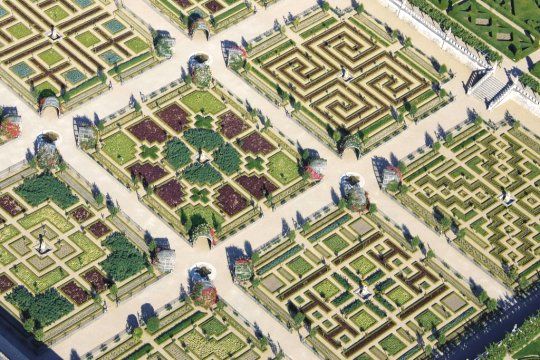 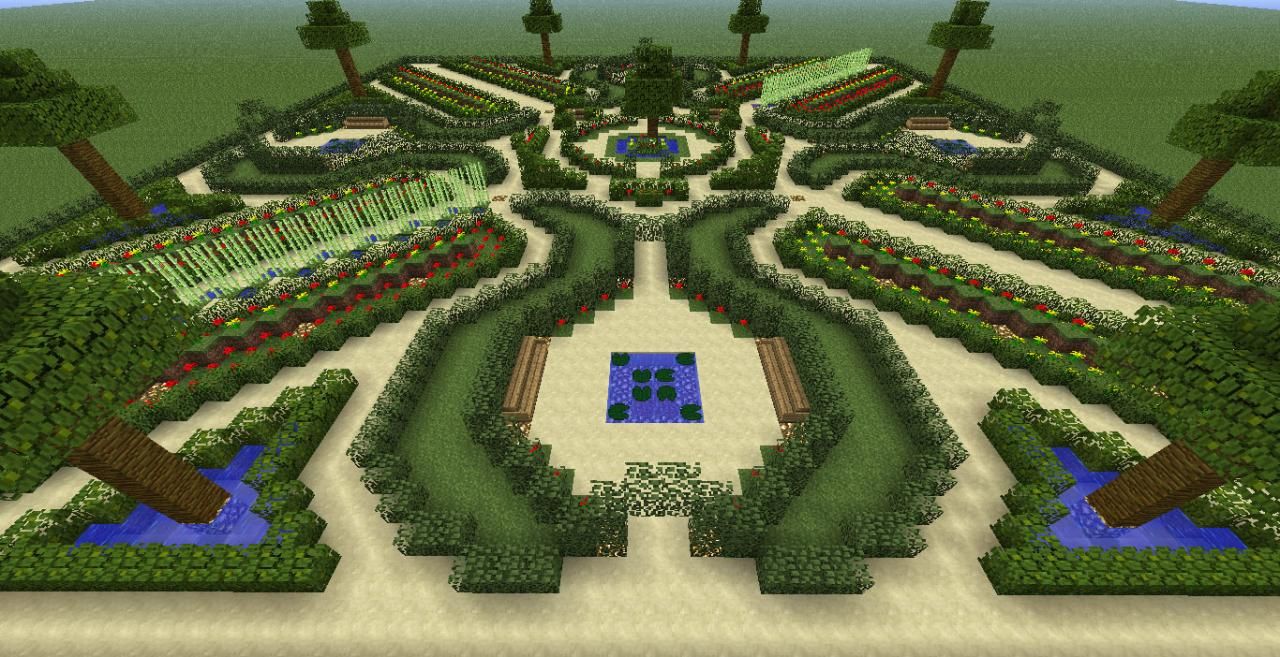 ‹#›
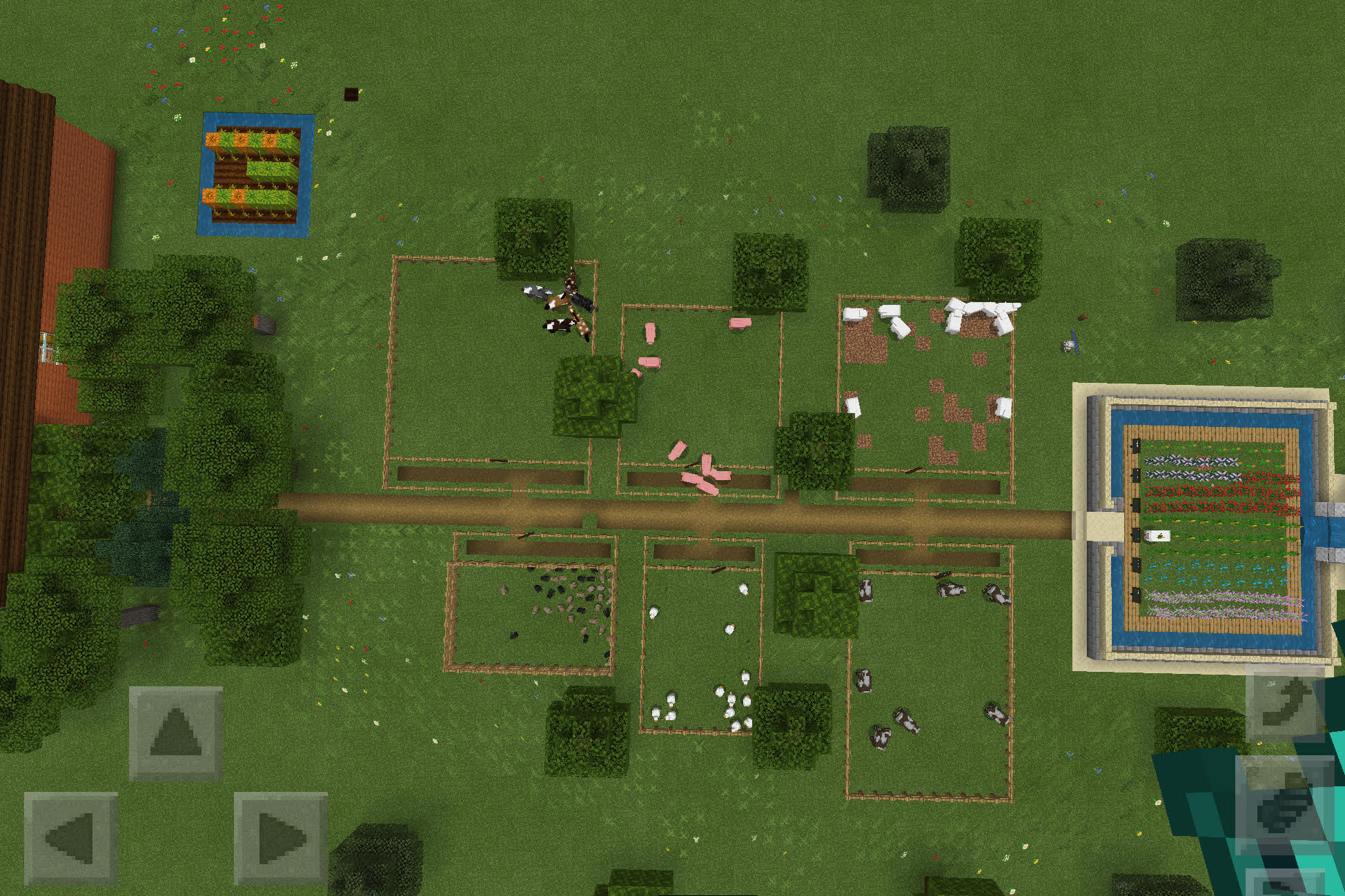 Exemple de projet
À la campagne!
Mathématique - 1er cycle du 
secondaire
Tous les détails ici

Contenus travaillés:
Algèbre et résolution d’équation
Figures planes (périmètre, aire et mesures manquantes)
Rapports, taux et proportions
Fractions, pourcentages et calcul du 100%
Figures semblables
Aire latérale d’un prisme
Monde à télécharger
Liens avec le PFEQ en mathématique
Primaire : arithmétique (fractions, pourcentages, décimaux, etc.), mesure, unités, régularités, échelle, périmètre, aire, volume, transformations géométriques, etc.


Secondaire : arithmétique (fractions, pourcentages, décimaux, etc.), régularités, rapports, taux, proportions, échelle, algèbre, mesures manquantes, périmètre, aire, volume, transformations géométriques, figures semblables, rapport de similitude, figures et solides décomposables, solides semblables, rapport des aires, rapport des volumes, solides équivalents, etc.
‹#›
Pour débuter...
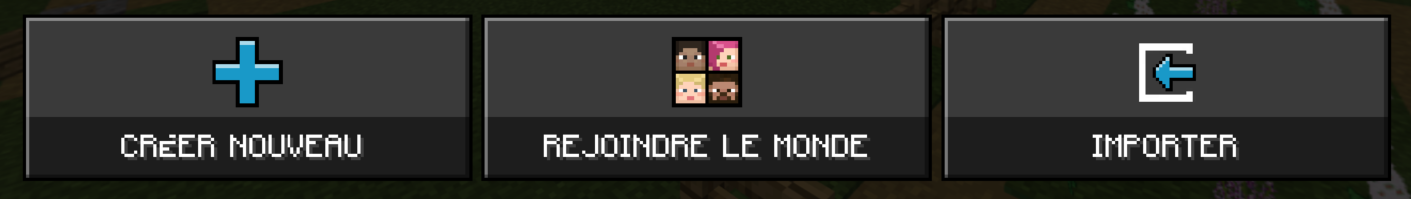 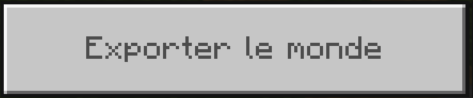 Paramètres de base d’un monde 
pour débuter simplement
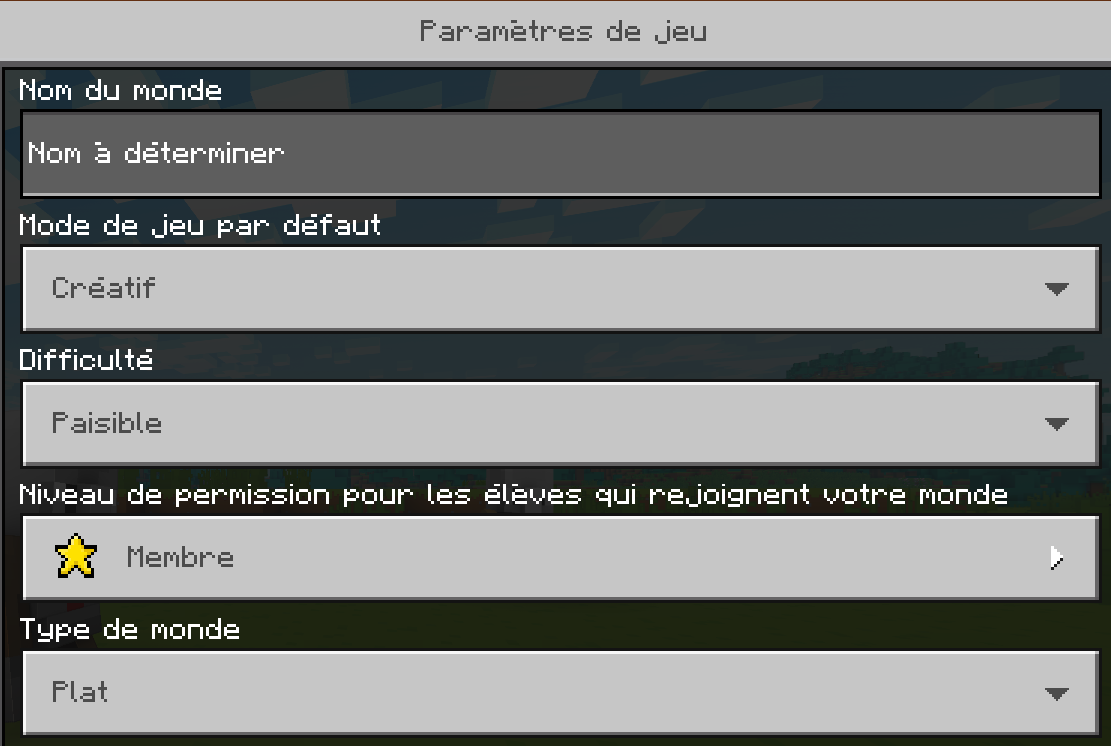 Paramètres de base d’un monde 
pour débuter simplement
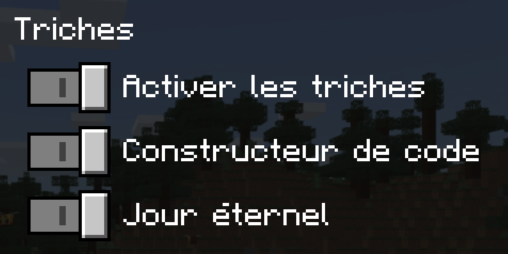 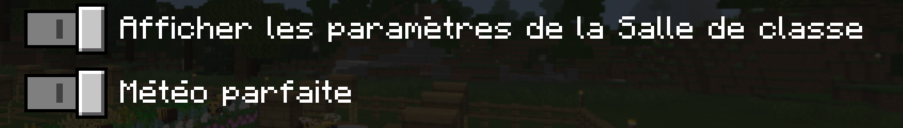 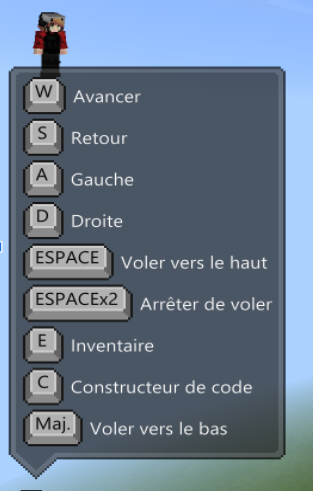 Se familiariser 
avec les mouvements
Choisir son inventaire avec la touche «e»
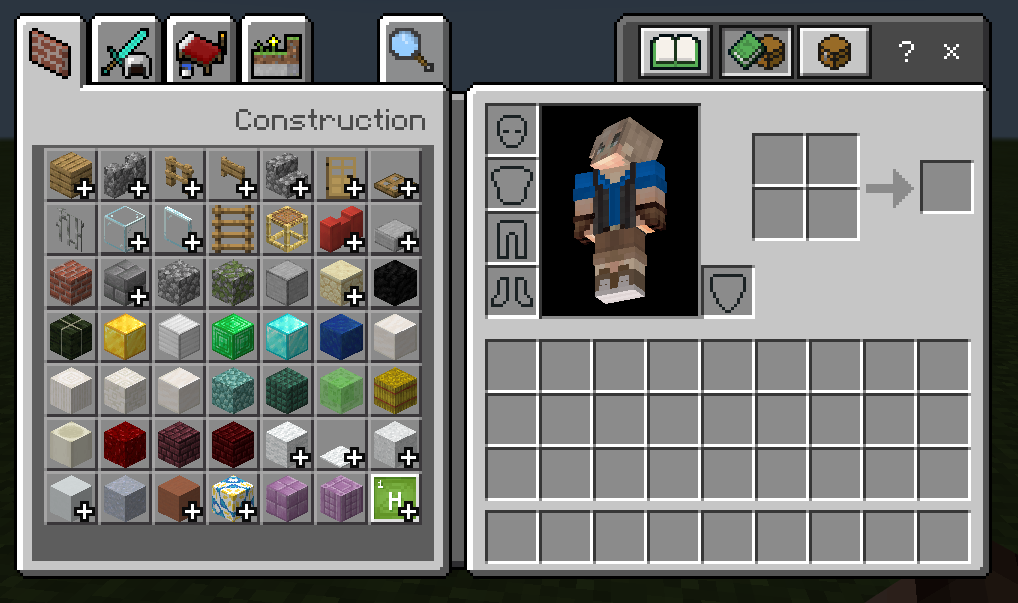 Placer ou Miner
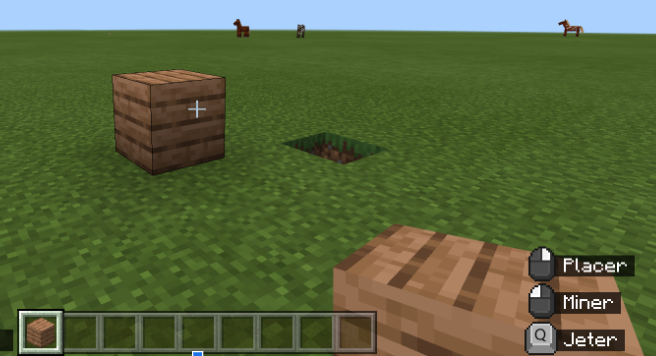 Mode multijoueur
Inviter des joueurs dans un monde
Rejoindre un monde
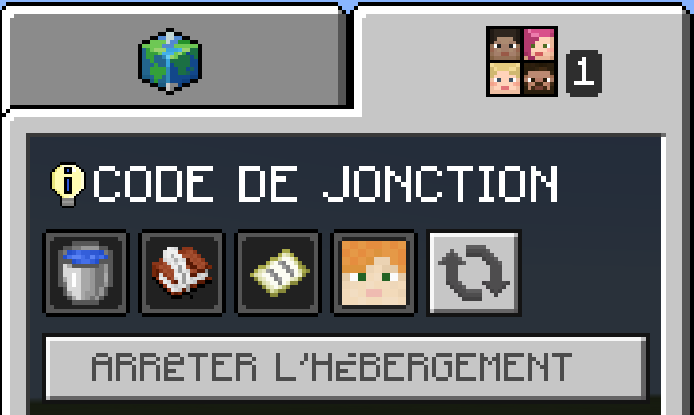 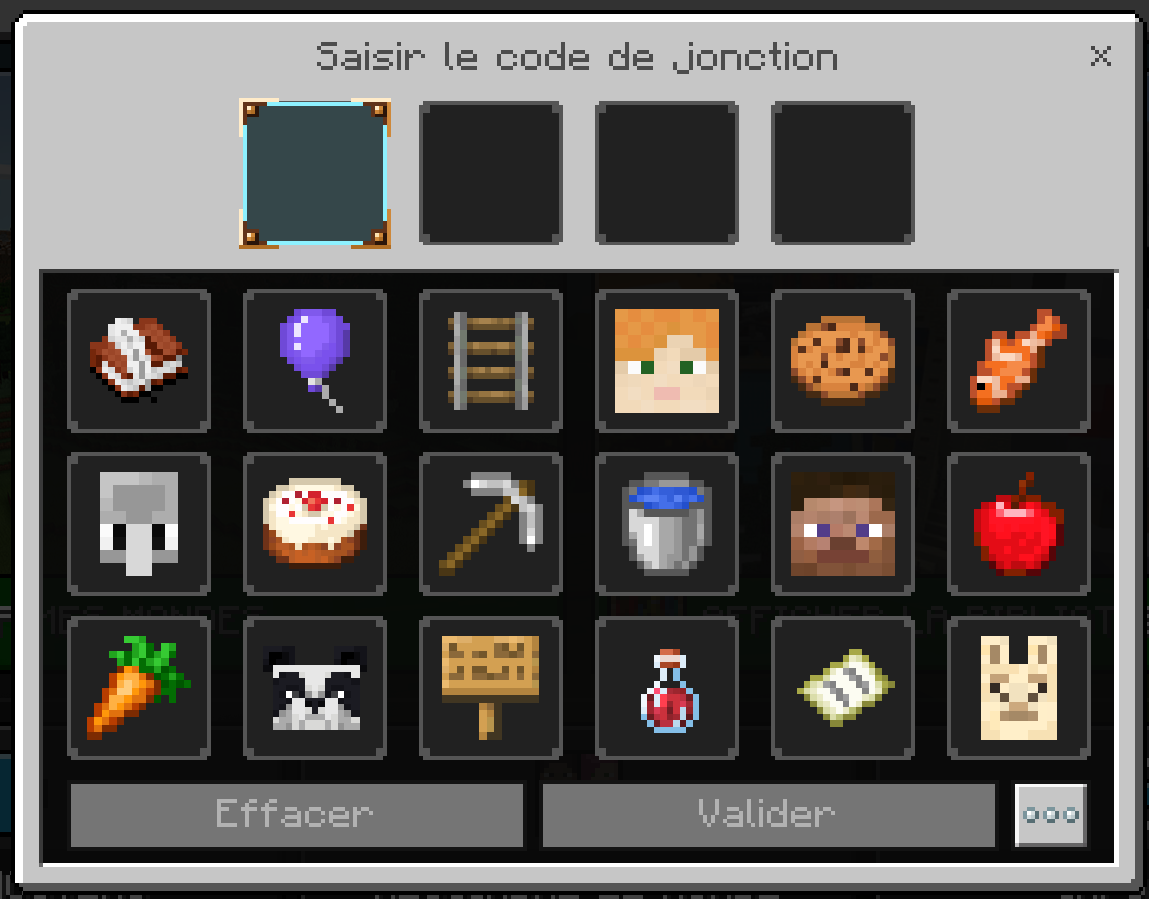 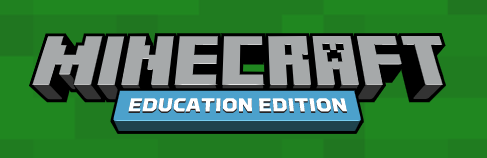 Les «plus» de la version Education
Le constructeur de monde (/wb dans le «chat»)
Ouvrir le «chat» avec la touche «t» ou «entrée»
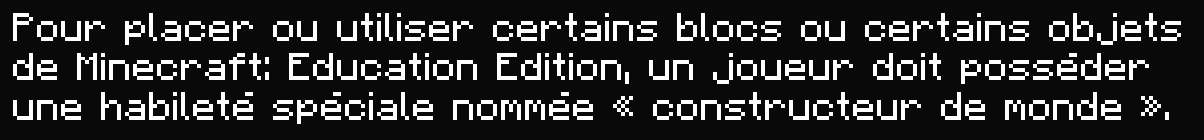 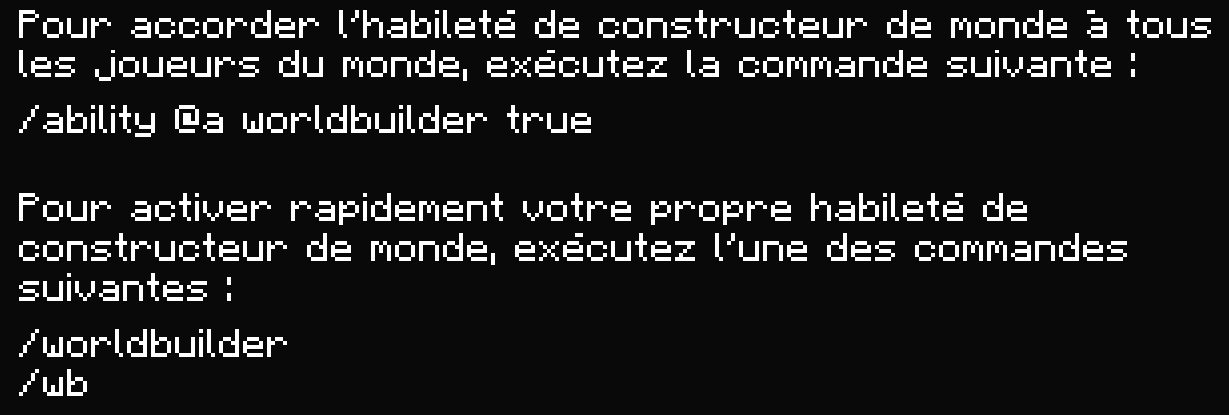 Les personnages non-joueurs (PNJ)
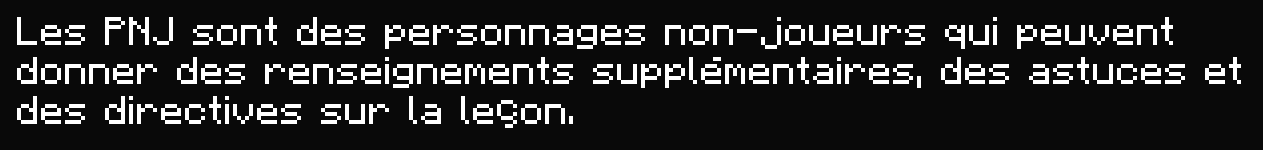 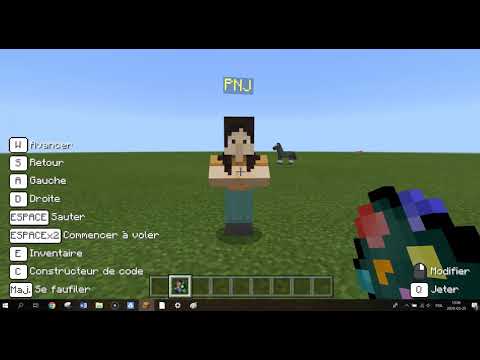 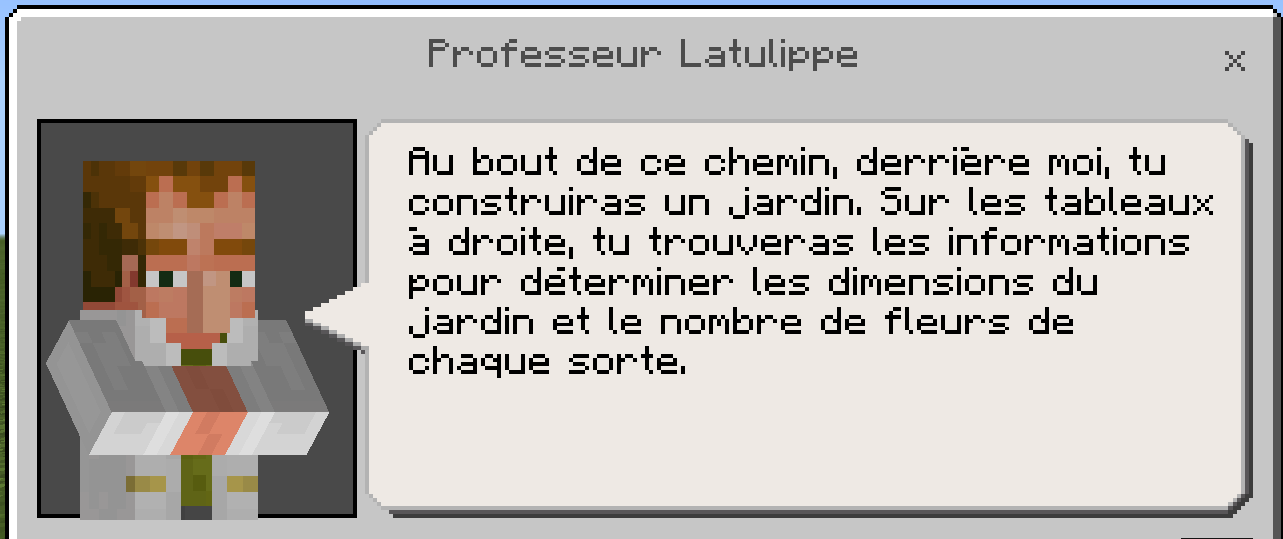 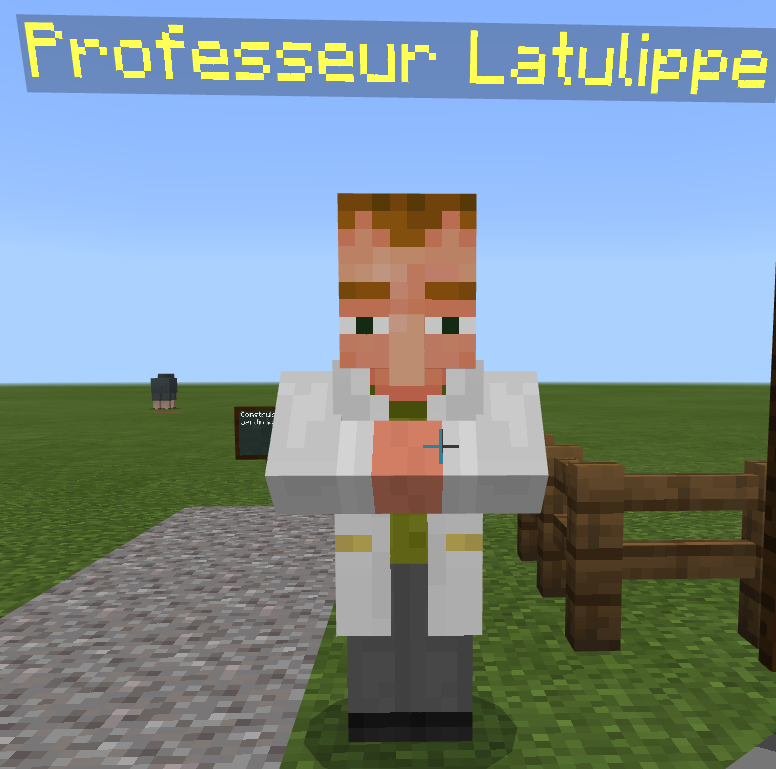 Constructeurs de monde seulement

Liens web
Les tableaux noirs
3 tailles: adroise, affiche et tableau
Verrouillage possible
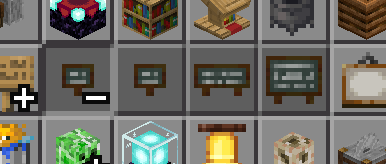 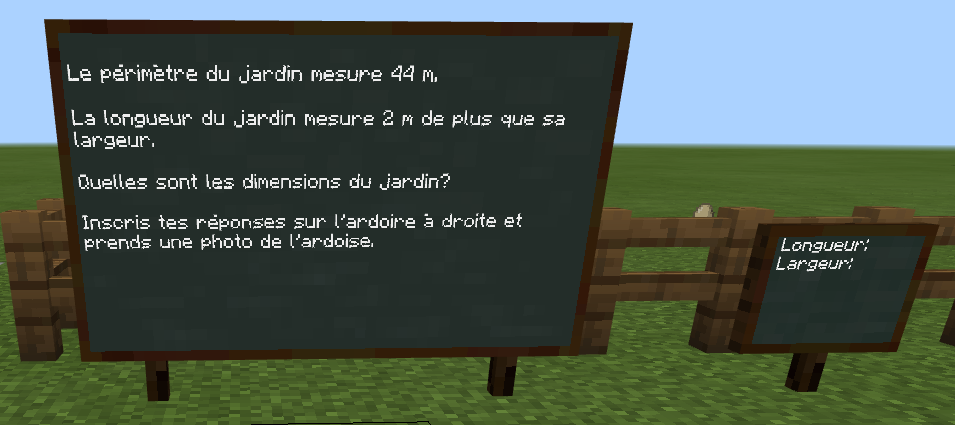 L’appareil photo et le portefeuille
Pour garder des traces en image
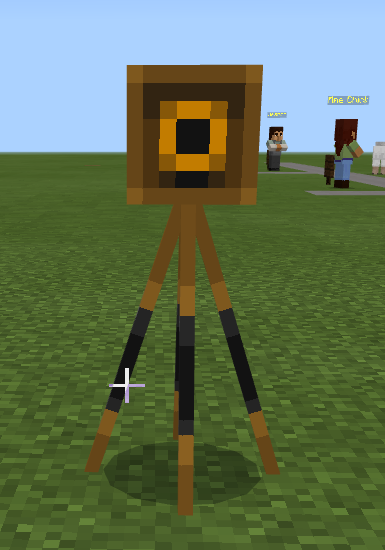 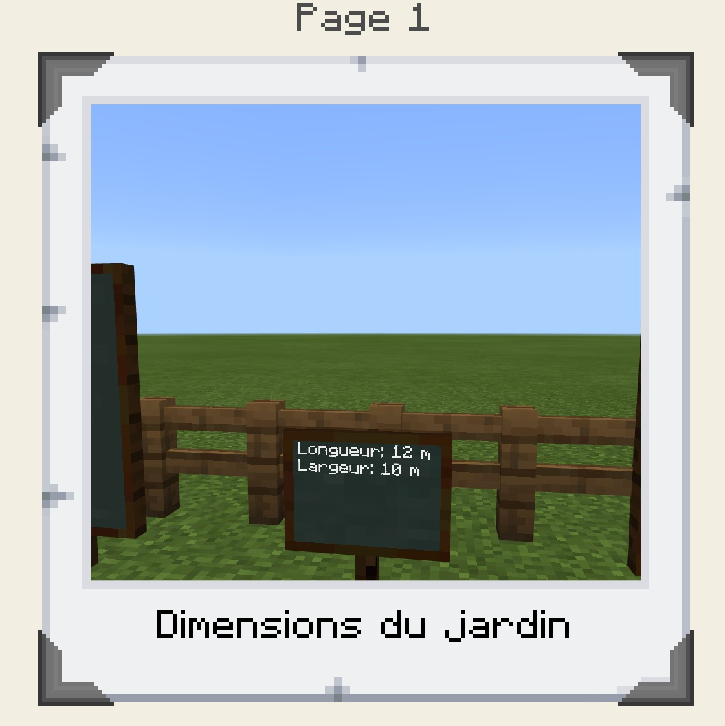 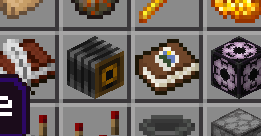 Les blocs de permission
Autorisation - Refus - Bordure
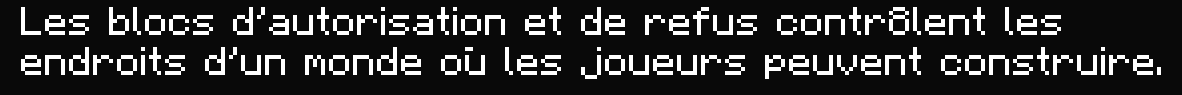 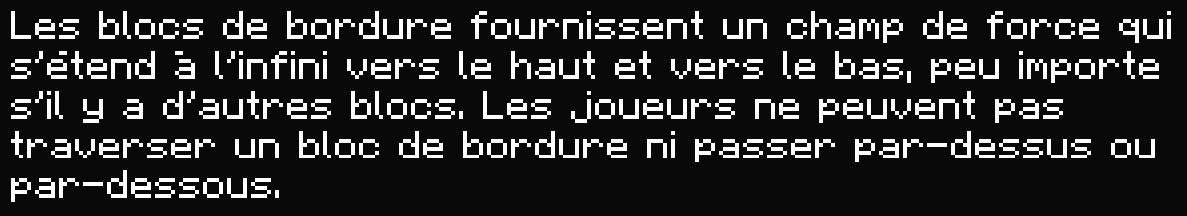 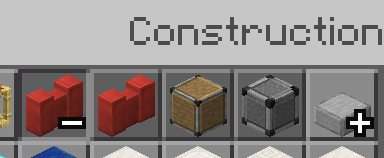 Autres «plus» à explorer...


Chimie (pour faire de la chimie comme dans le monde réel mais sans dégâts)
Mode Salle de classe (pour interagir avec les élèves)
Constructeur de code (pour apprendre à programmer dans Minecraft)
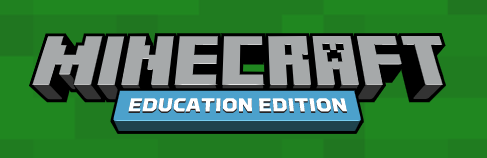 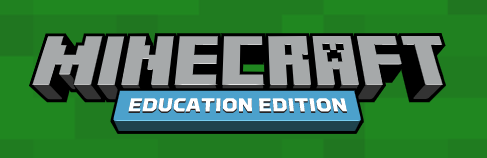 Ressources utiles
Autoformation du Campus RÉCIT
Site de la CSMB
Site Minecraft Education Edition
Obtenez votre 
badge de participation
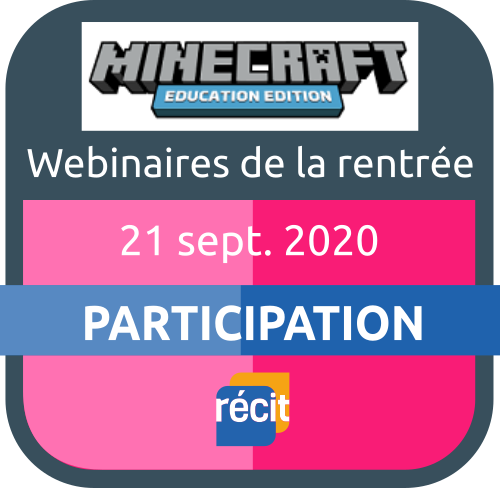 Suivre les instructions dans la section
 
Badge de participation
‹#›
Formulaire de rétroaction
MERCI!
Formulaire à compléter
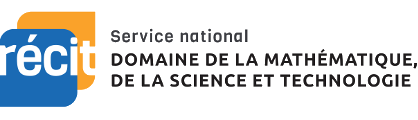 MERCI !
Questions?
stephanie.rioux@recitmst.qc.ca
equipe@recitmst.qc.ca 
Page Facebook
Twitter
Chaîne Youtube
Ces formations du RÉCIT sont mises à disposition, sauf exception, selon les termes de la licence Licence Creative Commons Attribution - Pas d’Utilisation Commerciale - Partage dans les Mêmes Conditions 4.0 International.
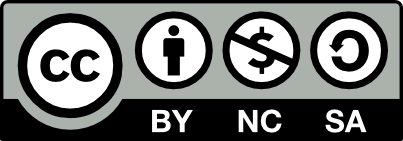